CHAPTER 4
GENETICS
The Science of Heredity
Genetics
Study of how genes (traits) are inherited.
Gregor Mendel
“Father of Genetics”
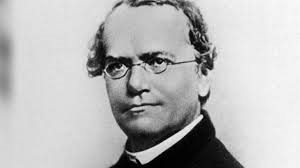 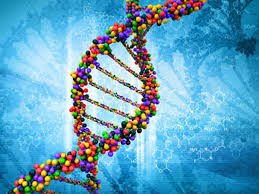 F = filial generation (daughter/son)
Alleles
Dominant allele- at least one CAPITAL LETTER
Recessive allele- ALL lowercase letters.
AA  → Dominant
Aa  → Dominant

  aa →  Recessive
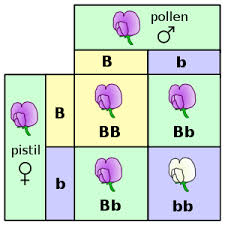 Dominant Allele
The trait always shows up when the allele is present.
Recessive Allele
Hidden when there is a dominant allele.
Terms
Purebred = pure Dominant or pure recessive (TT or tt).
Homozygous Alleles = PUREBRED (TT or tt).
Heterozygous = Hybrid (Tt)
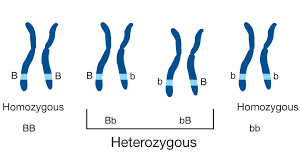 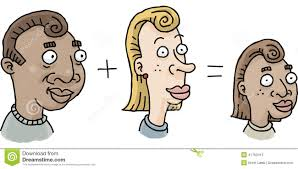 4-2 Probability & Heredity
Probability
The likely an event will occur.
Probability of genetics uses a PUNNET SQUARE.
Punnett Square
A diagram that shows all the possible genetic outcomes.
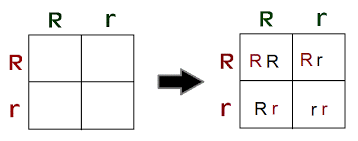 Making a Punnett Square
Draw a box & divide it into 4 squares.
Write the male parent’s alleles top of square & female parent’s alleles on the LEFT side of square.
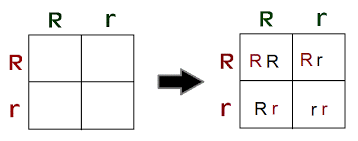 Rule
Capital Allele MUST be written first!
Rr (Correct)  rR (incorrect)
Phenotype vs Genotype
Phenotype = Physical Appearance
Genotype = Genetic Make-up, Alleles (letters)
Smooth Pods – Dominant
Pinched Pods- Recessive
BB●
Bb
○
Genotype 4/4 100%  Bb
Phenotype 4/4 100% BLACK
Codominance
An inheritance Pattern where 3 Phenotypes exist. (one is intermediate)
BOTH alleles are expressed in the offspring. Alleles are neither dominant nor recessive.
Ex:  Snapdragons
C = Color CR CR = Red,            CR CW = Pink
CwCw = White
Offspring will have parts of all 3 colors. No real recessive here.
Cw
CR
CR
Cw
4-3 The Cell & Inheritance
Walter Sutton
In the early 1900s, scientists were working to identify cell structures that carried hereditary factors (genes).
Sutton observed the sex cells in grasshoppers & noticed that each offspring had exactly the same number of chromosomes in body cells as each of the parents.
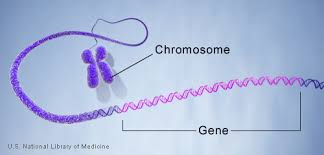 He reasoned that chromosomes occurred in pairs, with one coming from the male & the other from the female parent.
Chromosome Theory of Inheritance
Sutton found that genes are located on chromosomes.
Chromosome Theory- genes are carried from parents to their offspring on chromosomes.
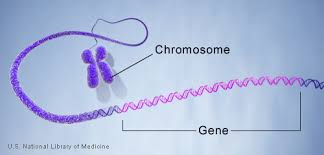 Meiosis
The process by which the number of chromosomes is reduced by half to form sex cells (sperm/eggs).
During meiosis, the chromosome pairs separate & are distributed to 2 different cells. The resulting sex cells have only half as many chromosomes as the other cells in the organism.
When they combine, each sex cell contributes half the number of chromosomes to produce offspring.
Before Meiosis, every parent cell is copied. Centromeres hold the two chromatids together.
Meiosis I- chromosome pairs line up in the center of the cell. The pairs then separate and move to opposite ends of the cell.  2 NEW CELLS form each with half of the number of chromosomes.
Meiosis II- the chromosomes move to the center of the new cell, the centromeres split & chromatids are now separate & move to opposite ends of cell.
Each of the 2 cells separate to create 4 sex cells with each having only half the number of chromosomes.
Each cell has only one chromosome from each original pair.
Punnett Squares show the results of meiosis. 
Chromosomes are made up of many genes joined together like beads on a string.
Each chromosome pair has the same genes.
Genes are lined up in the same order on both chromosomes. However, alleles for some of the genes might differ from each other, making the organism HETEROZYGOUS for some traits. IF alleles are the same, the organism is HOMOZYGOUS for those traits.
4-4 The DNA Connection
Chromosomes are made of DNA (deoxyribonucleic Acid)
DNA double stranded.
Each chromosome contains thousands of genes.
The sequence of bases in a gene forms a code.
Every 3 letters is called a CODON.
Code = protein
DNA carries codes.
DNA Bases
PURINES:  1. Adenine (A)
		  2. Guanine (G)
Pyridimines:                             
               1. Cytosine (C)
		    2. Thymine (T)
DNA Base Pairing
A = T , G = C,
RNA Base Pairing
A = U, G = C.
There is NO “T” in RNA.
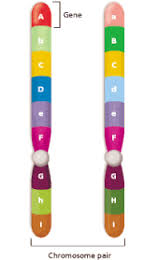 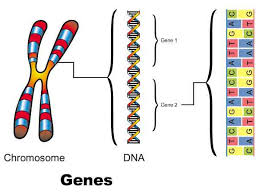 Transcription
The process by which RNA is made from DNA.
Occurs in the Nucleus.
Because DNA is too BIG to fit through nuclear pores, messenger RNA is used to “read” DNA.
RNA
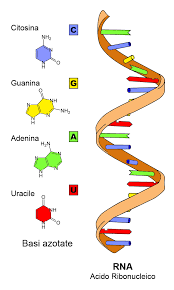 Single Stranded.
Same bases as DNA EXCEPT instead of T RNA contains U.
After transcription, mRNA leaves the nucleus & attaches onto a ribosome.
The message is translated into an amino acid sequence.
Occurs on ribosomes.
Requires tRNA to translate the code. tRNA can only read 3 mRNA codes at one time (codon).
THE GENETIC CODE
The Codon codes for which amino acid is to be made.
Amino Acids- the building blocks of proteins.
Chapter 4 Genetics